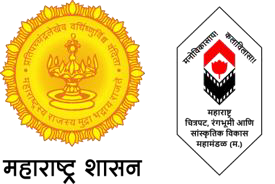 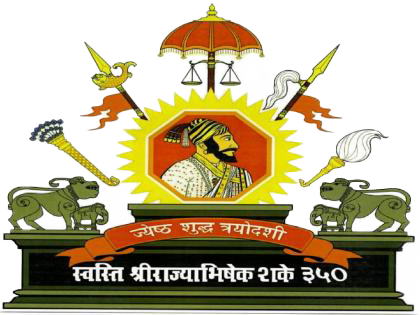 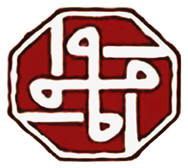 महाराष्ट्र शासन
 नोंदणी व मुद्रांक विभाग
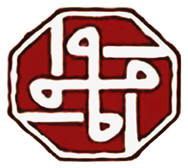 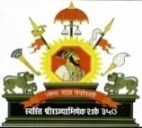 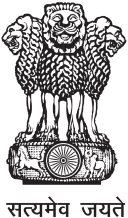 नोंदणी व मुद्रांक विभाग
सह दुय्यम निबंधक - वर्ग 2  ठाणे क्र . 2
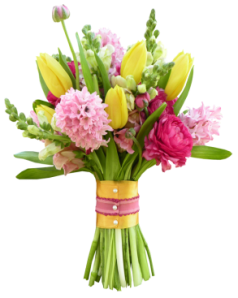 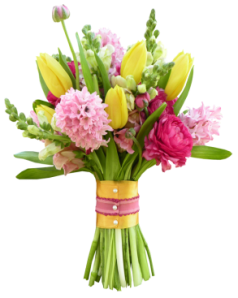 सादरकर्ता 
                श्री. भारत जाधव 
सह दुय्यम निबंधक - वर्ग 2  ठाणे क्र . 2
सह दुय्यम निबंधक - वर्ग 2 ठाणे क्र .2
100 दिवसांची कार्यालयीन सुधारणांची विशेष मोहीम 
कामाची विशेष आखणी
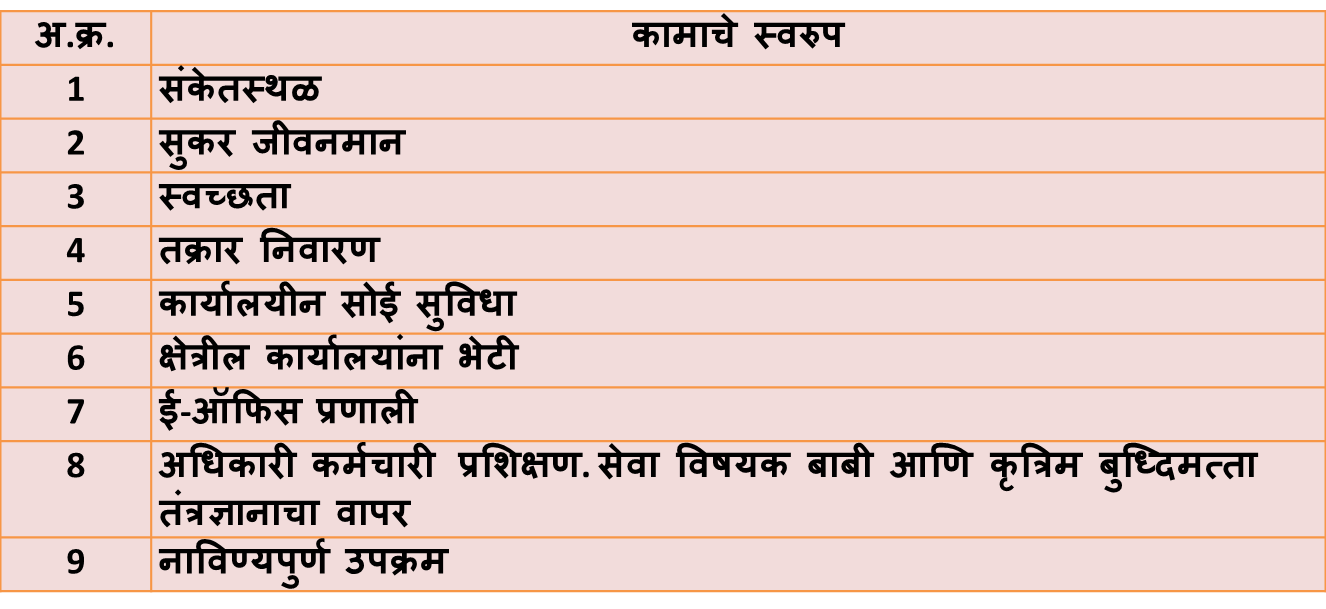 उत्कृष्ट नियोजन
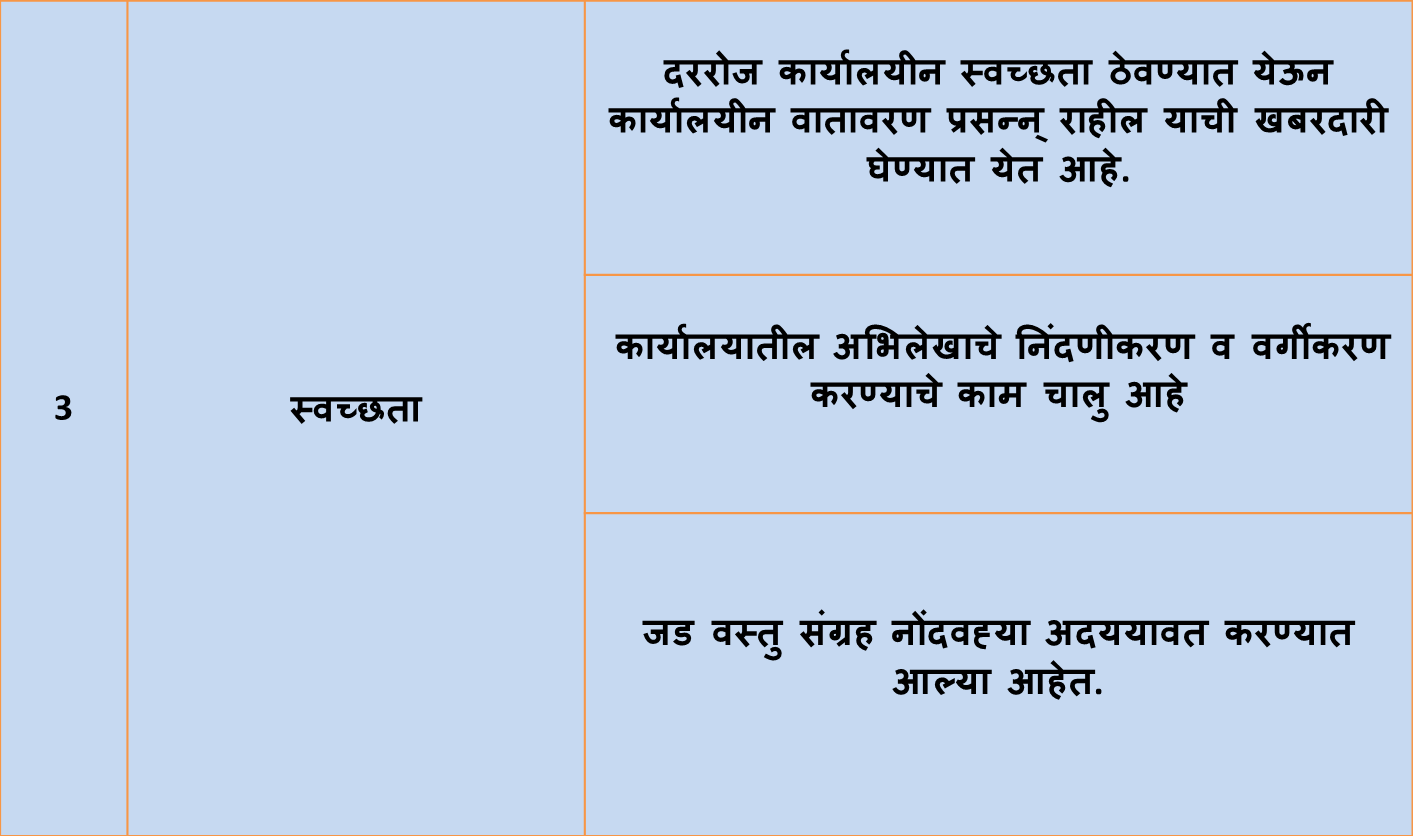 सुव्यवस्थीत कार्यालय
BEFOR
AFTER
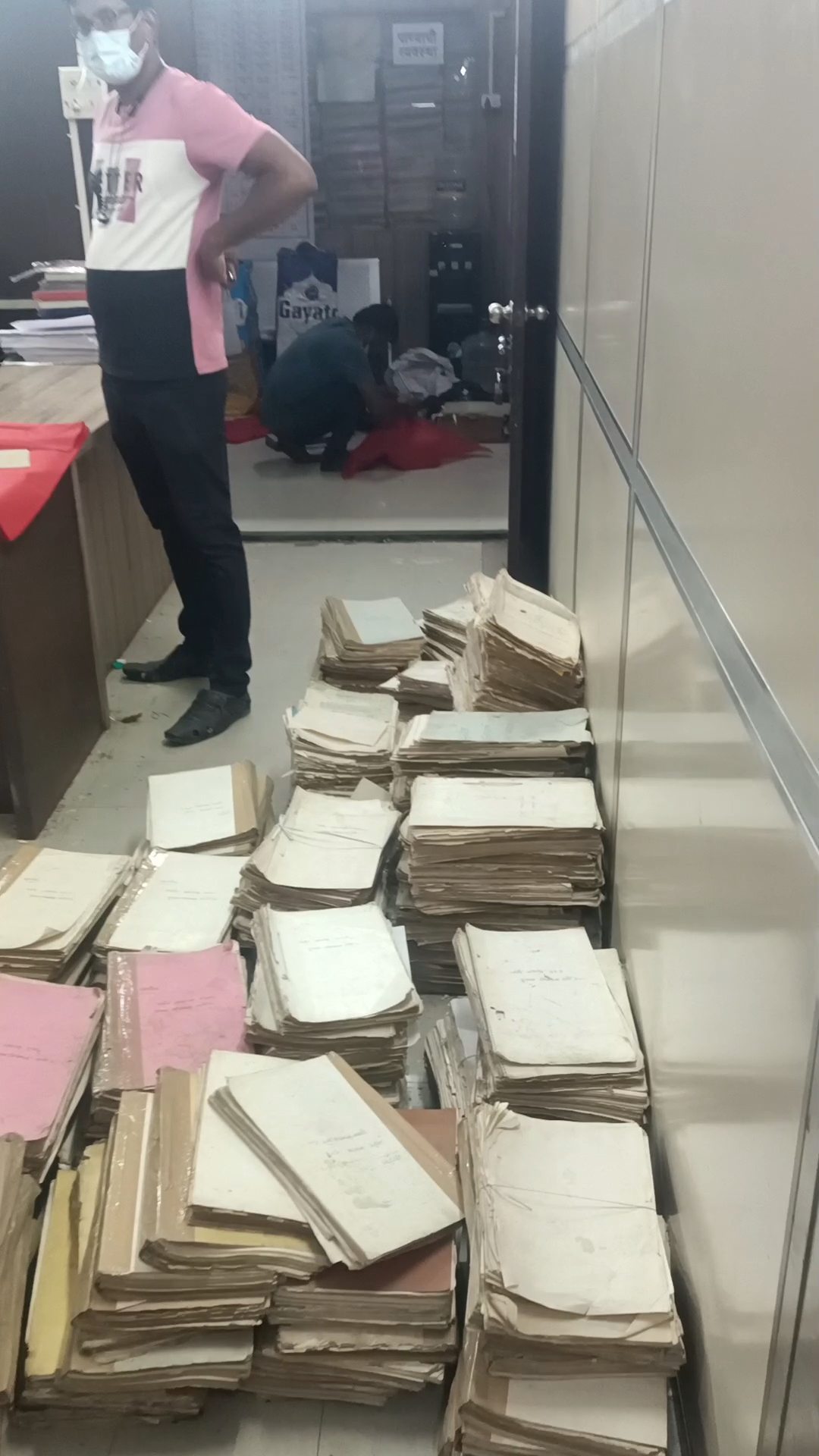 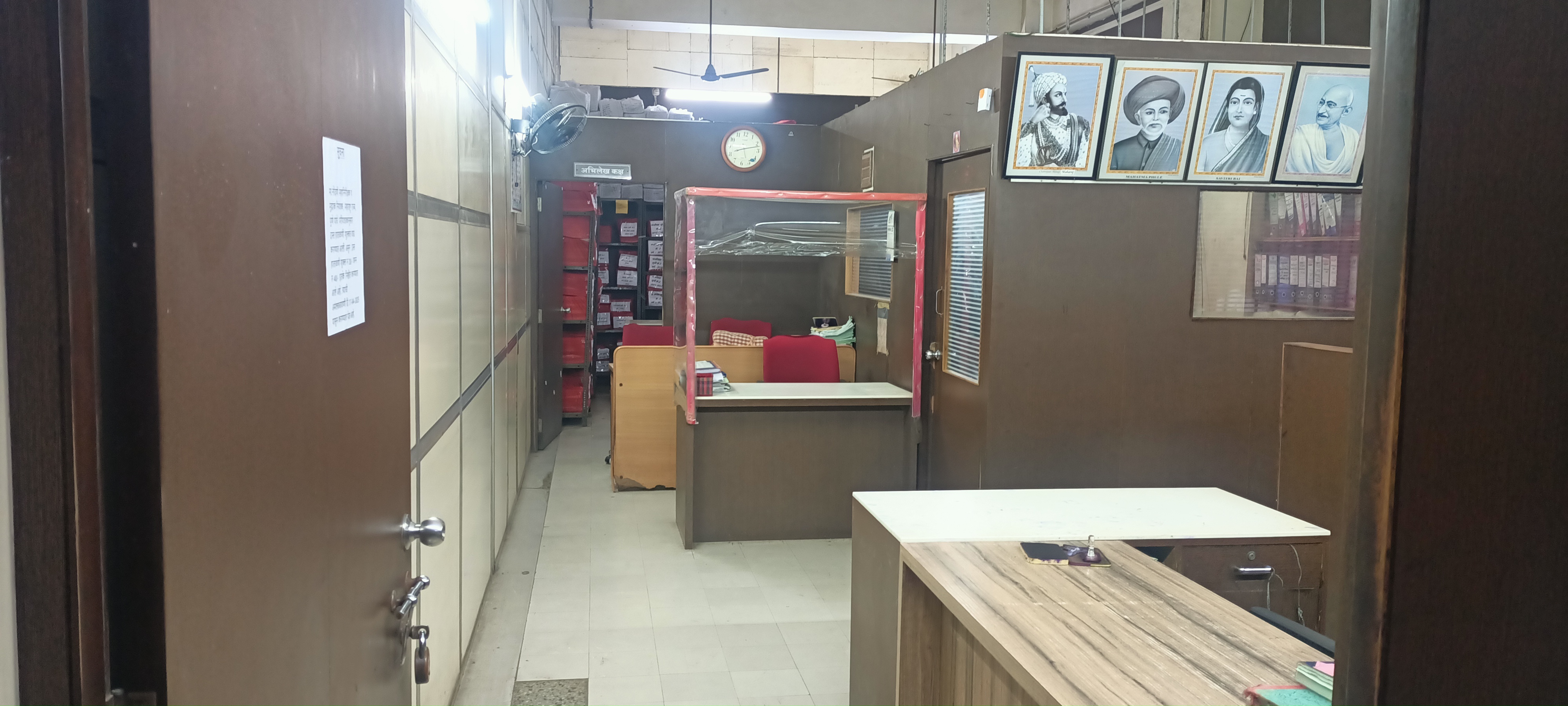 BEFOR
AFTER
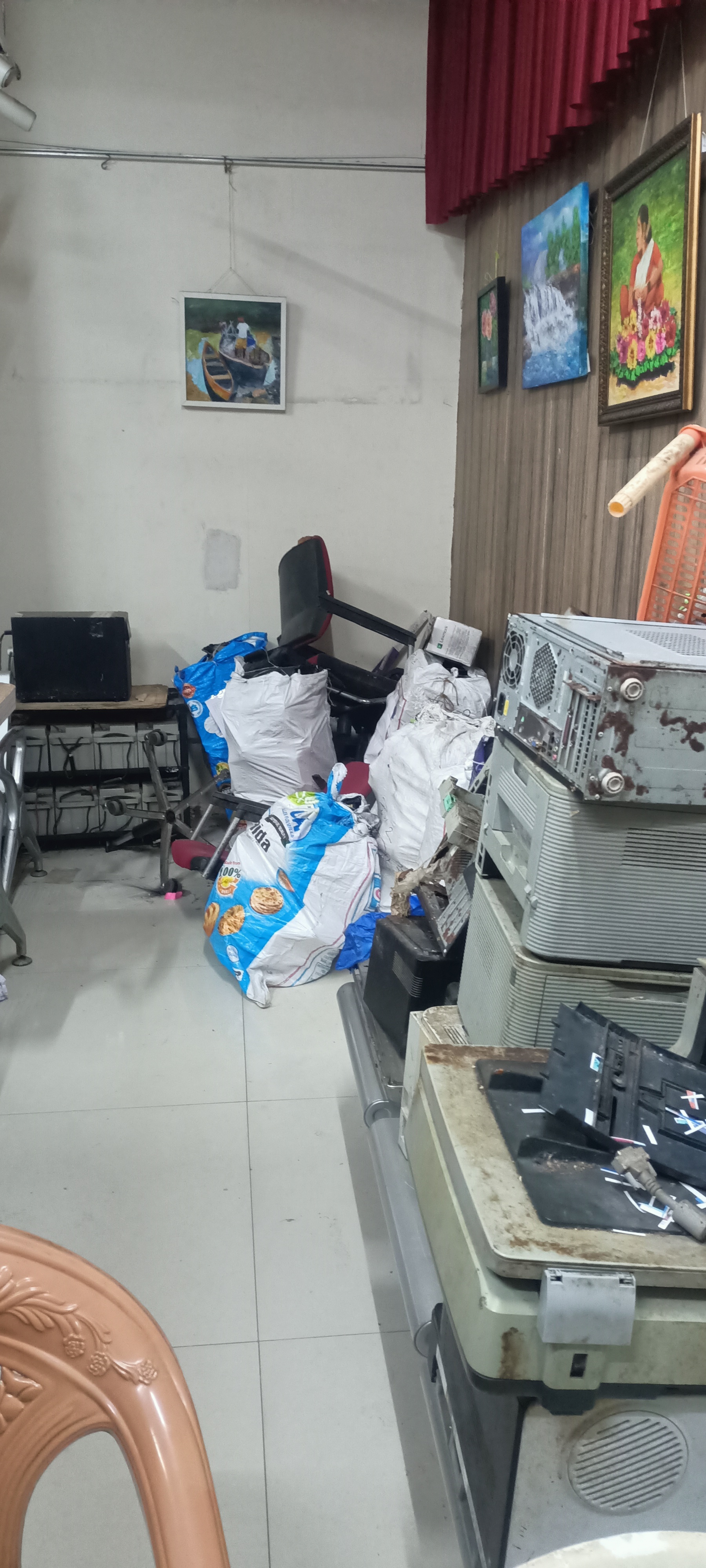 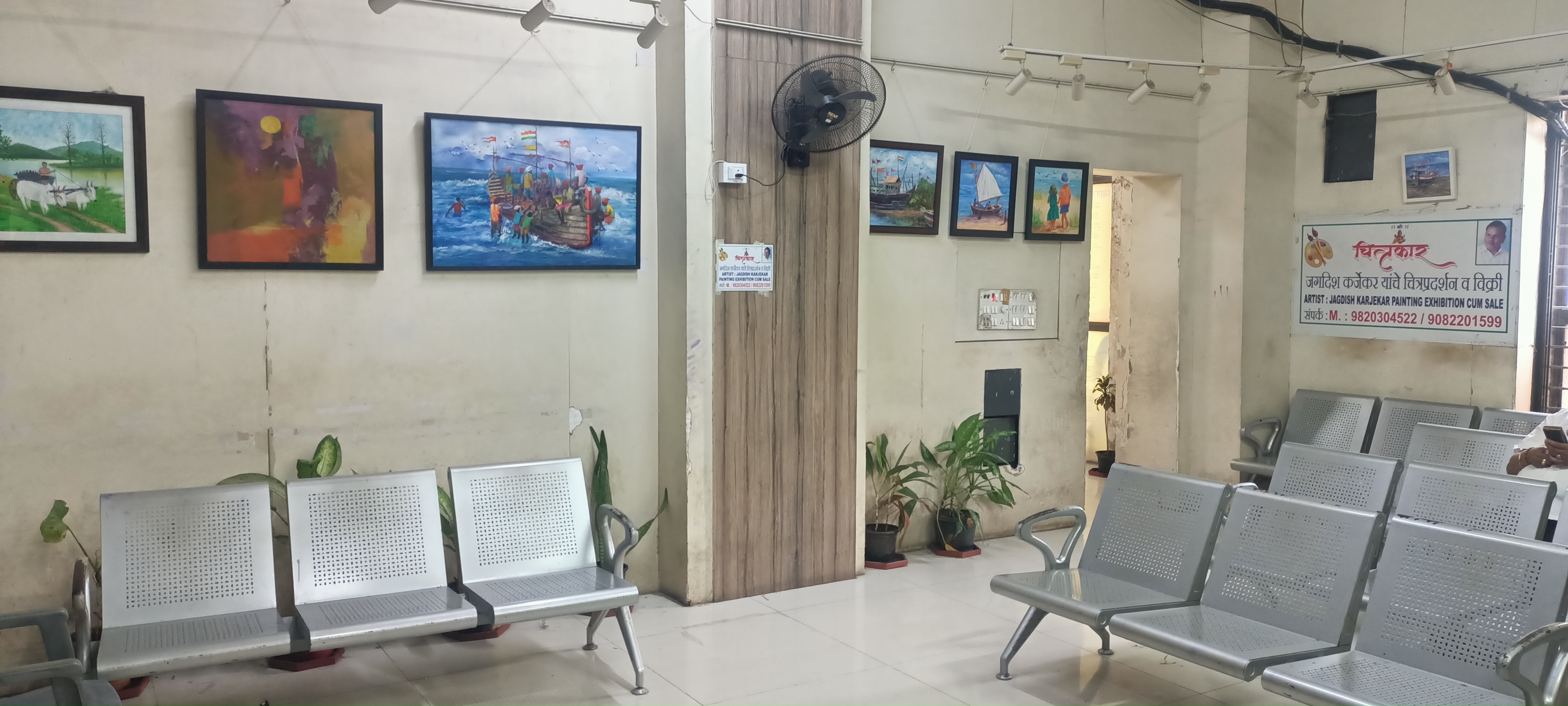 BEFOR
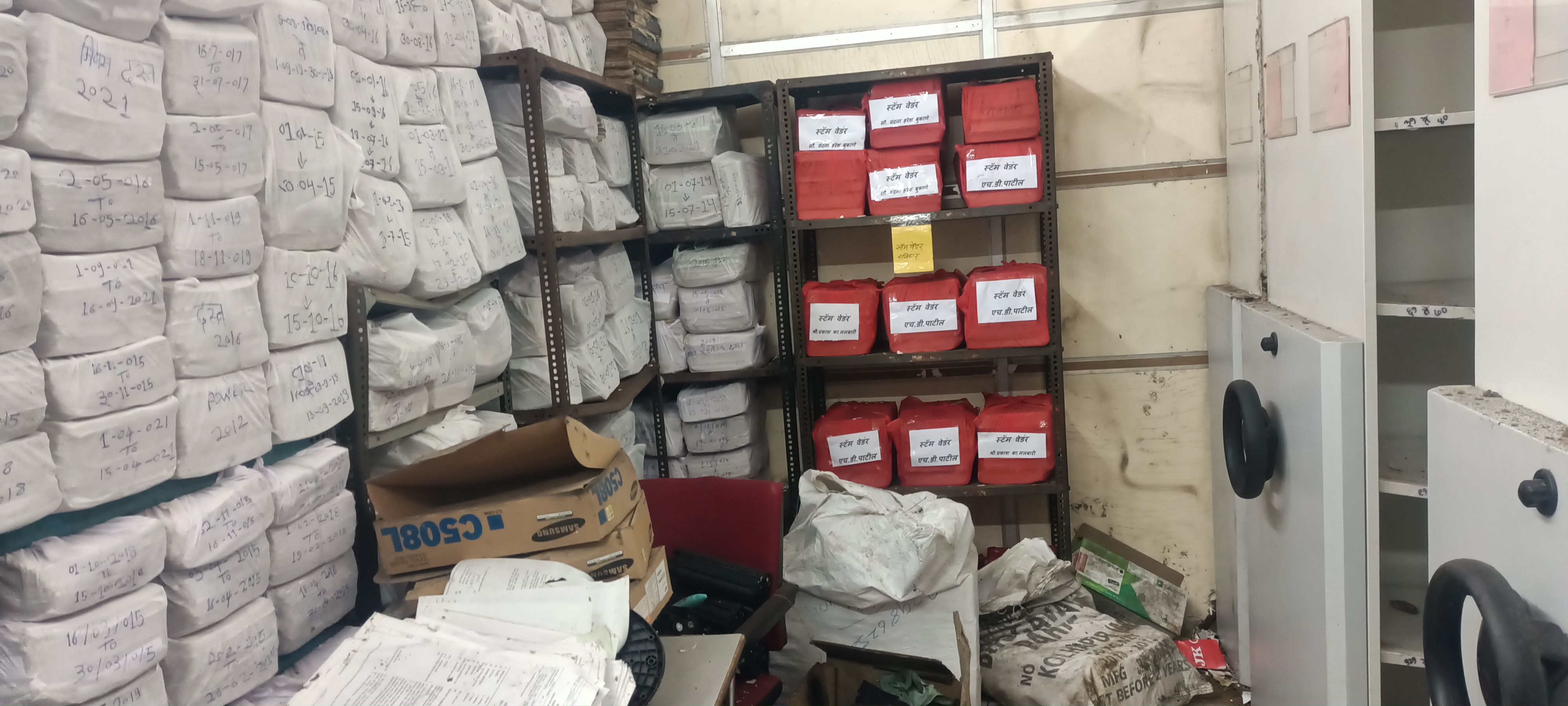 AFTER
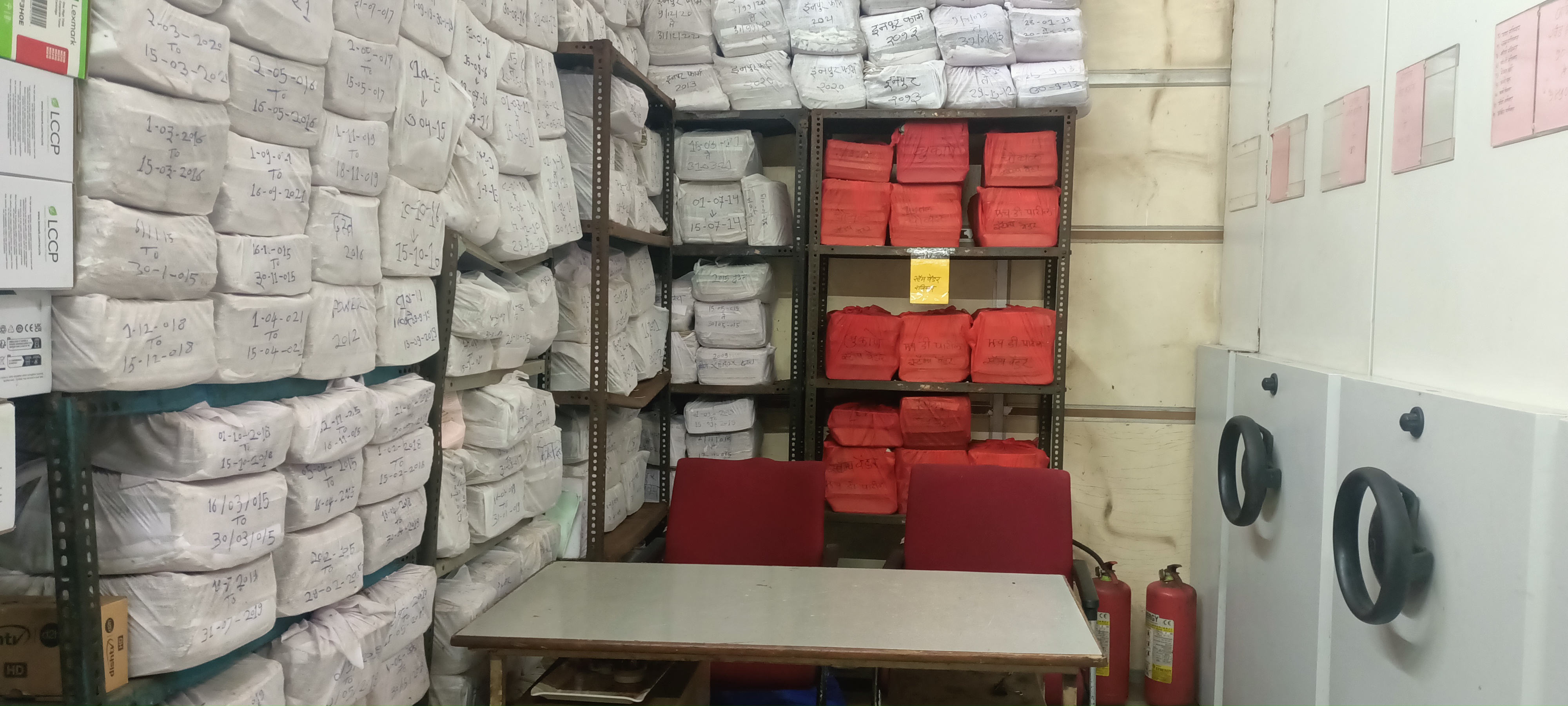 AFTER
BEFOR
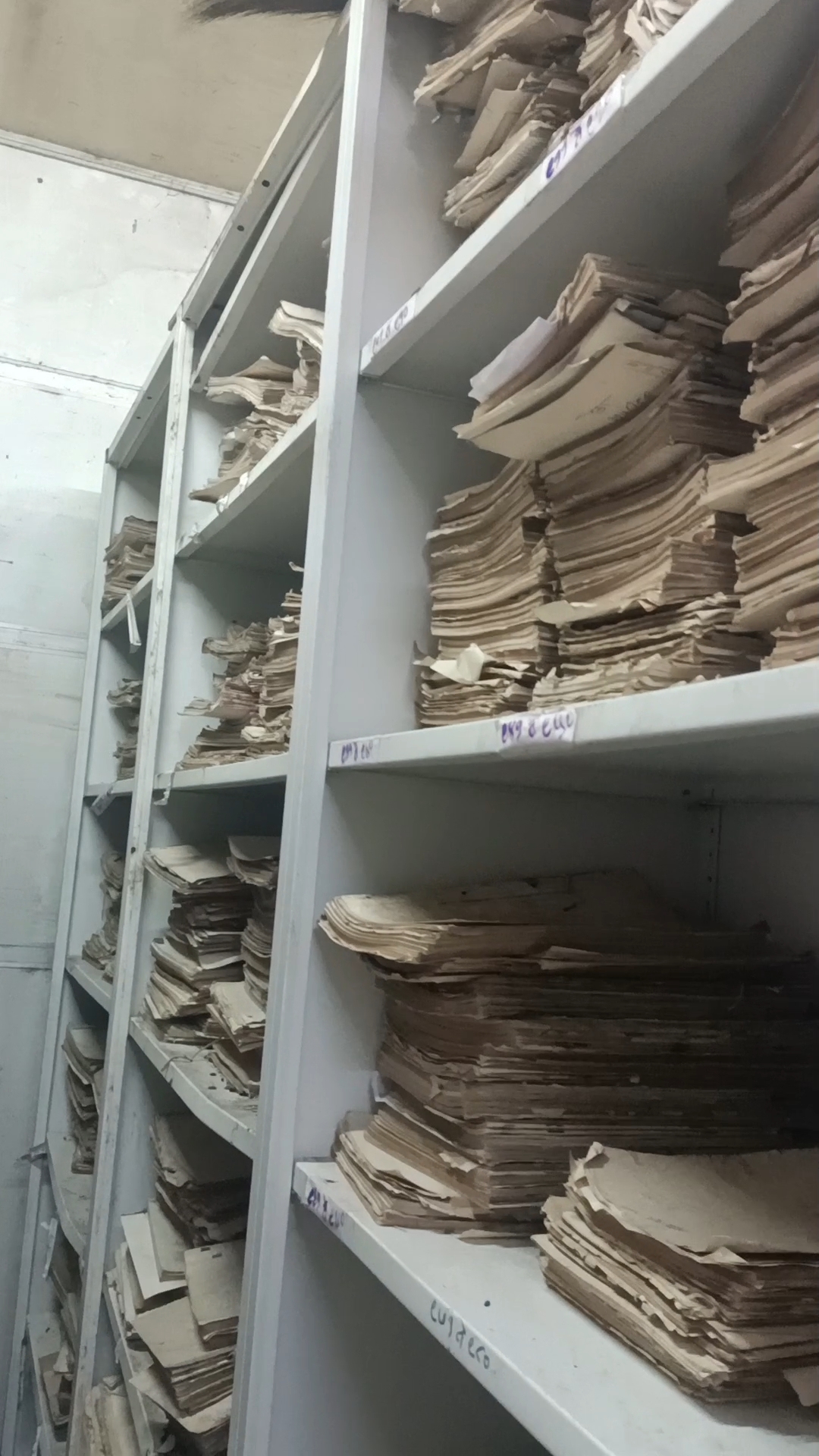 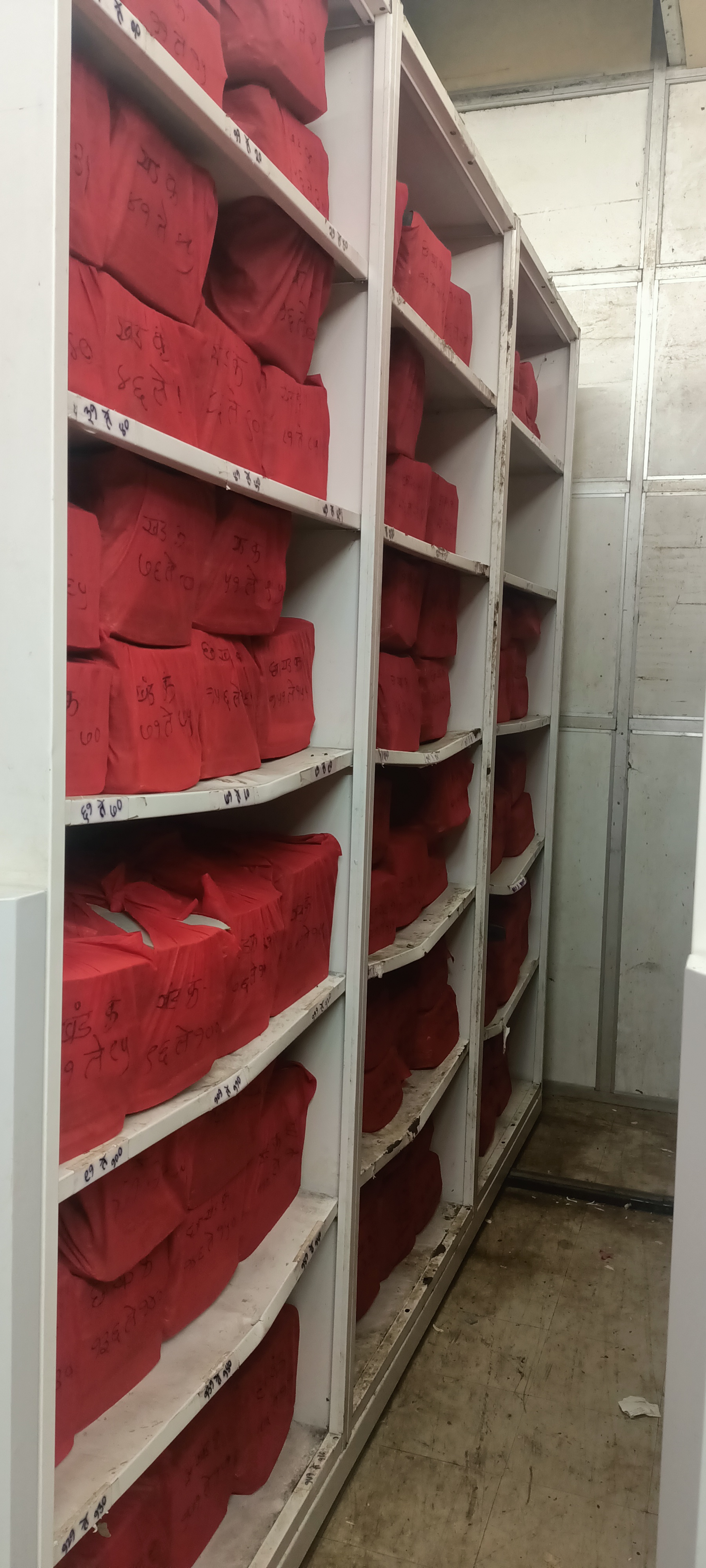 BEFOR
AFTER
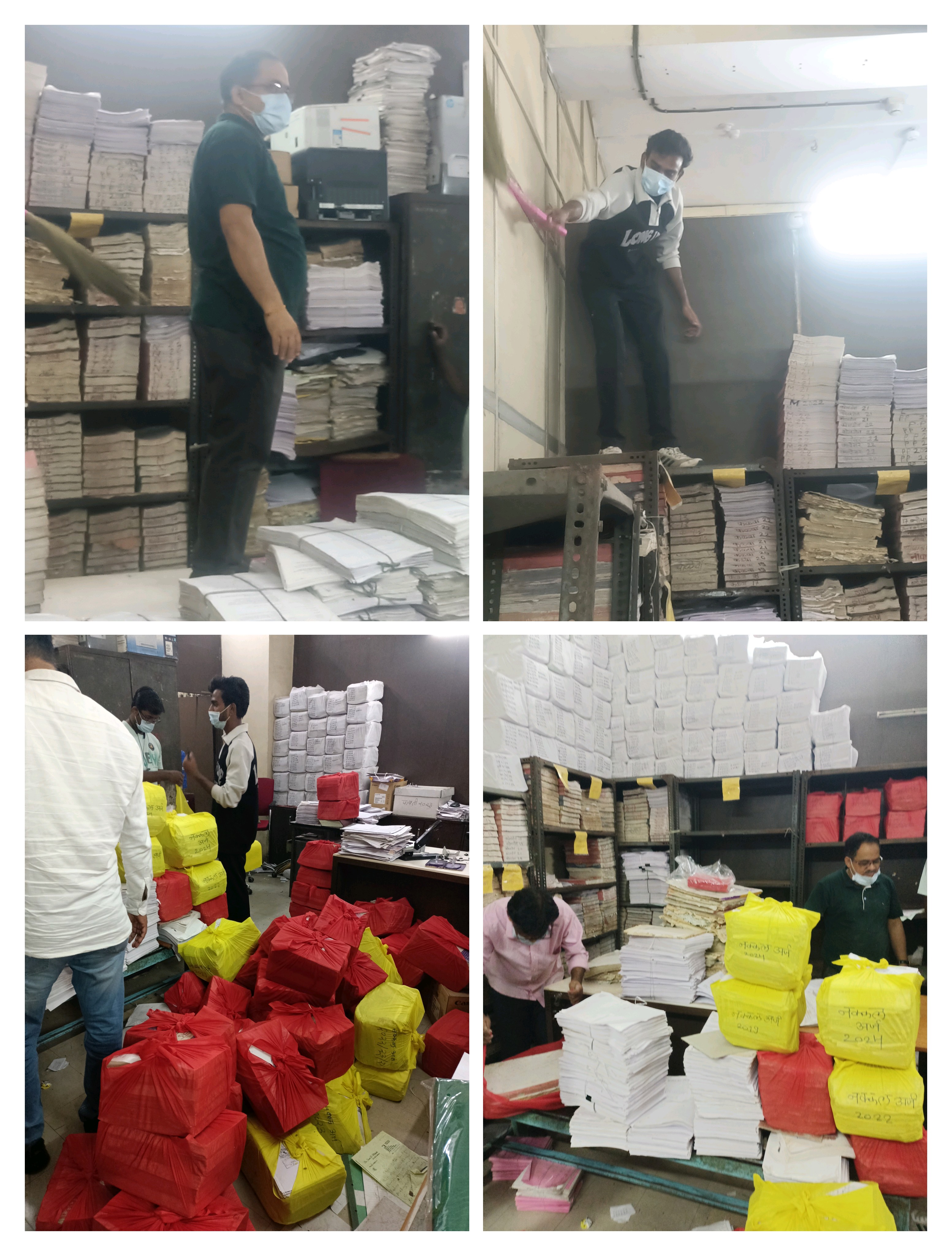 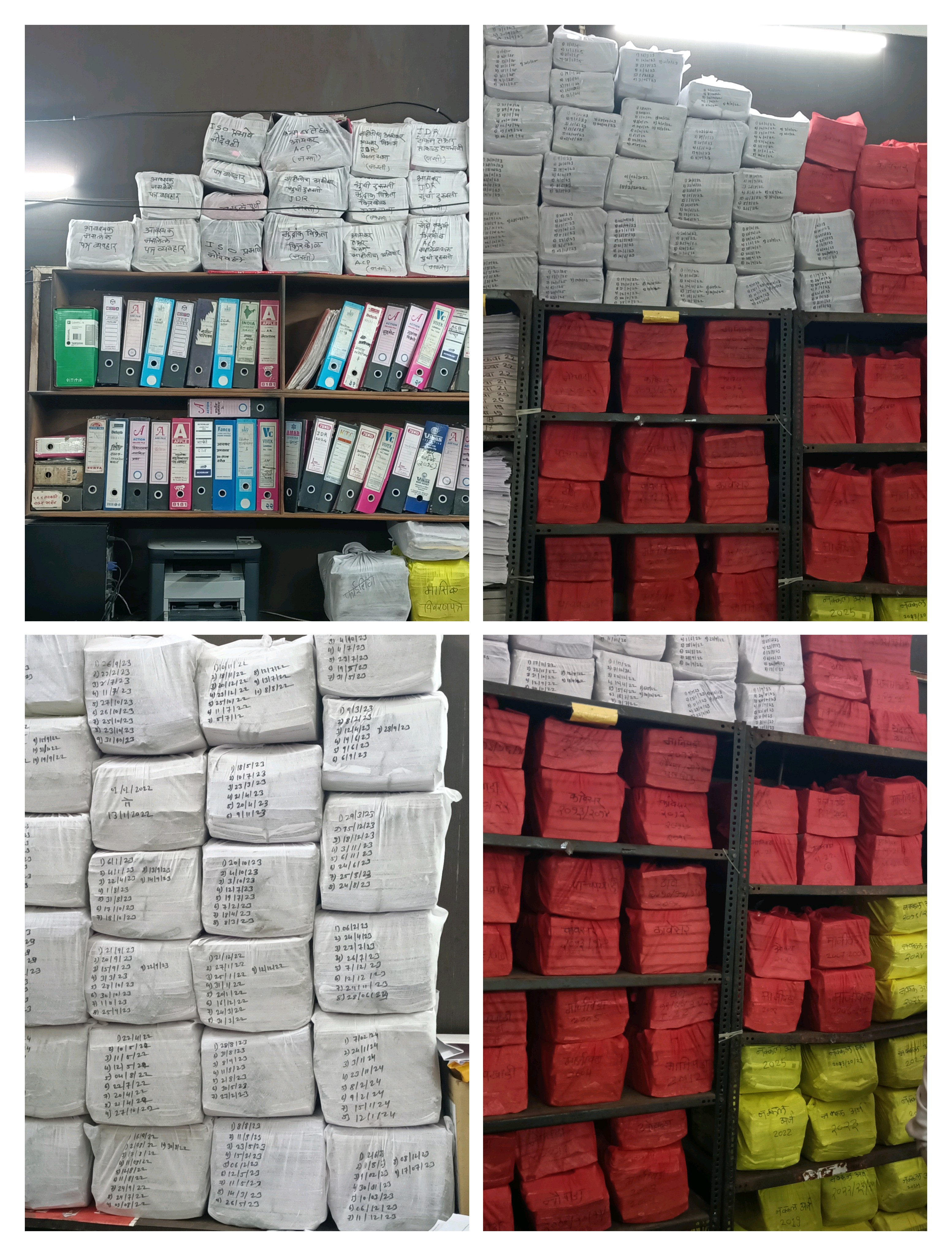 BEFOR
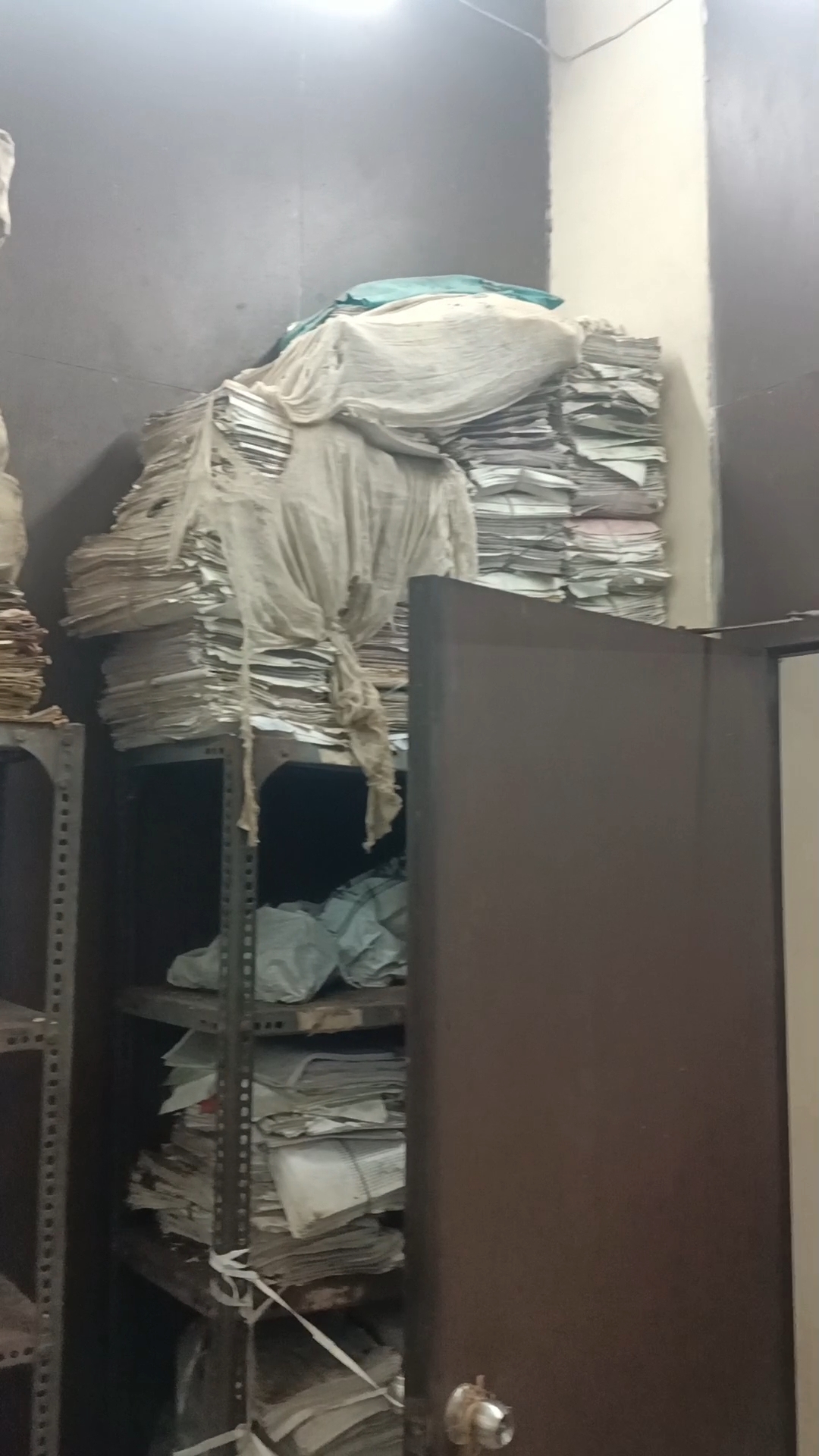 AFTER
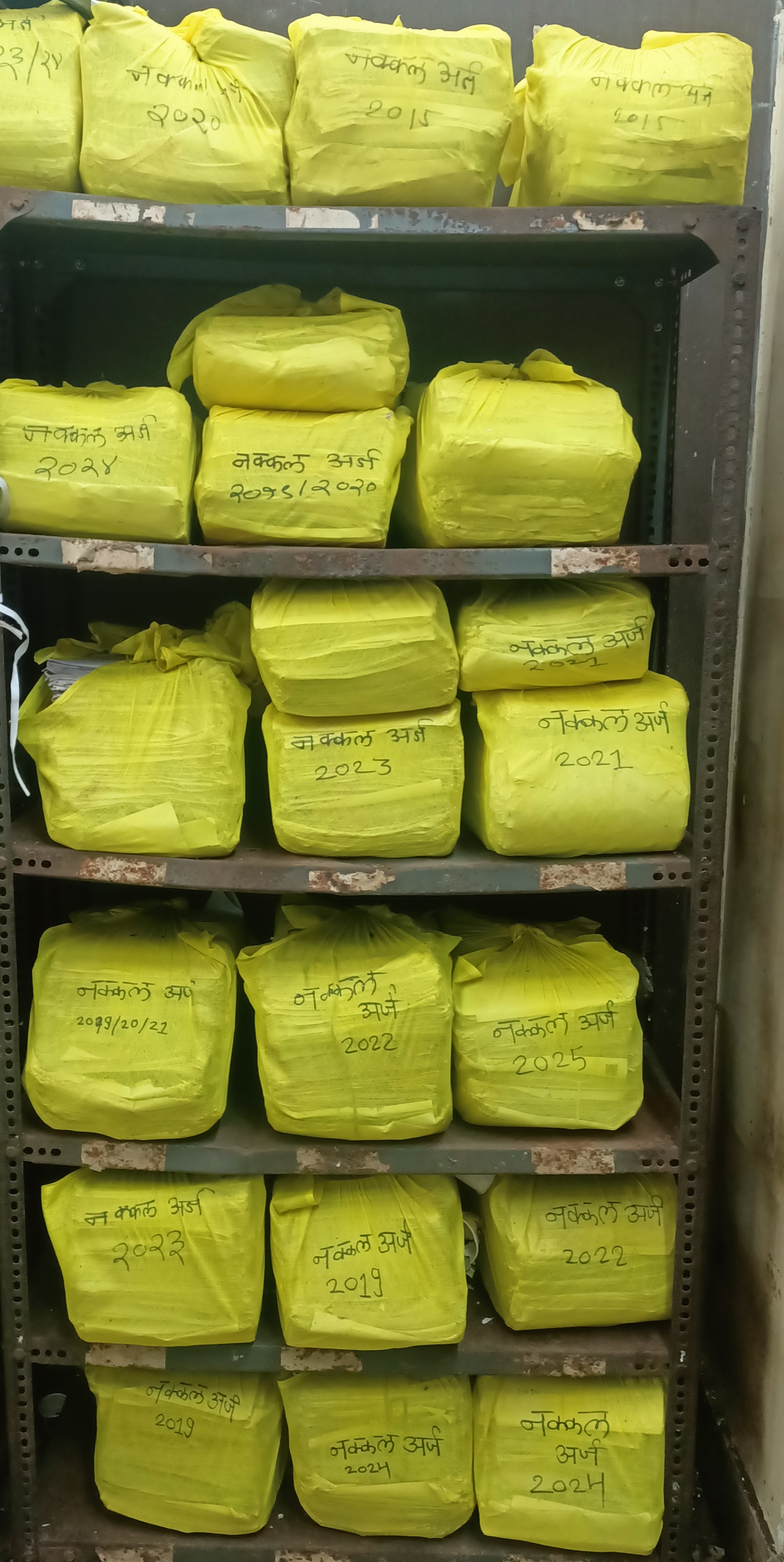 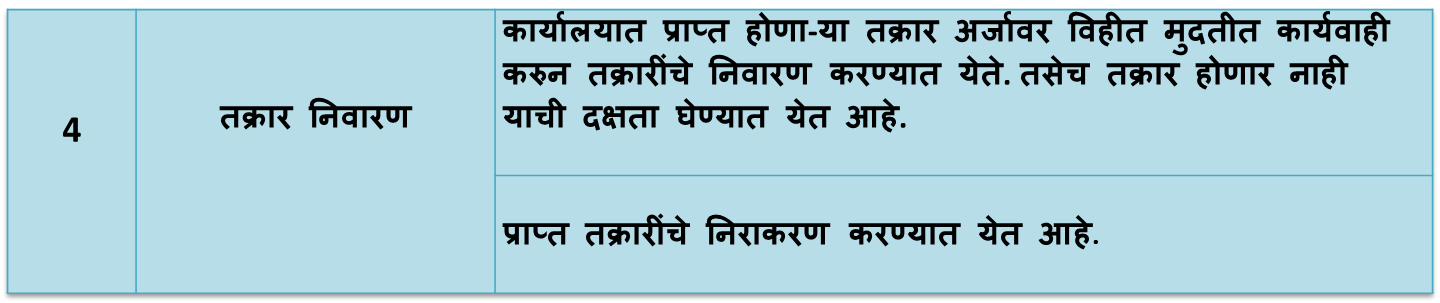 दिव्यांग व वयस्कर पक्षकारांकरिता व्हील चेअर तसेच अभ्यागत कक्षामध्ये पिण्याच्या गार पाण्याची व्यवस्था करण्यात आली आहे.
BEFOR
AFTER
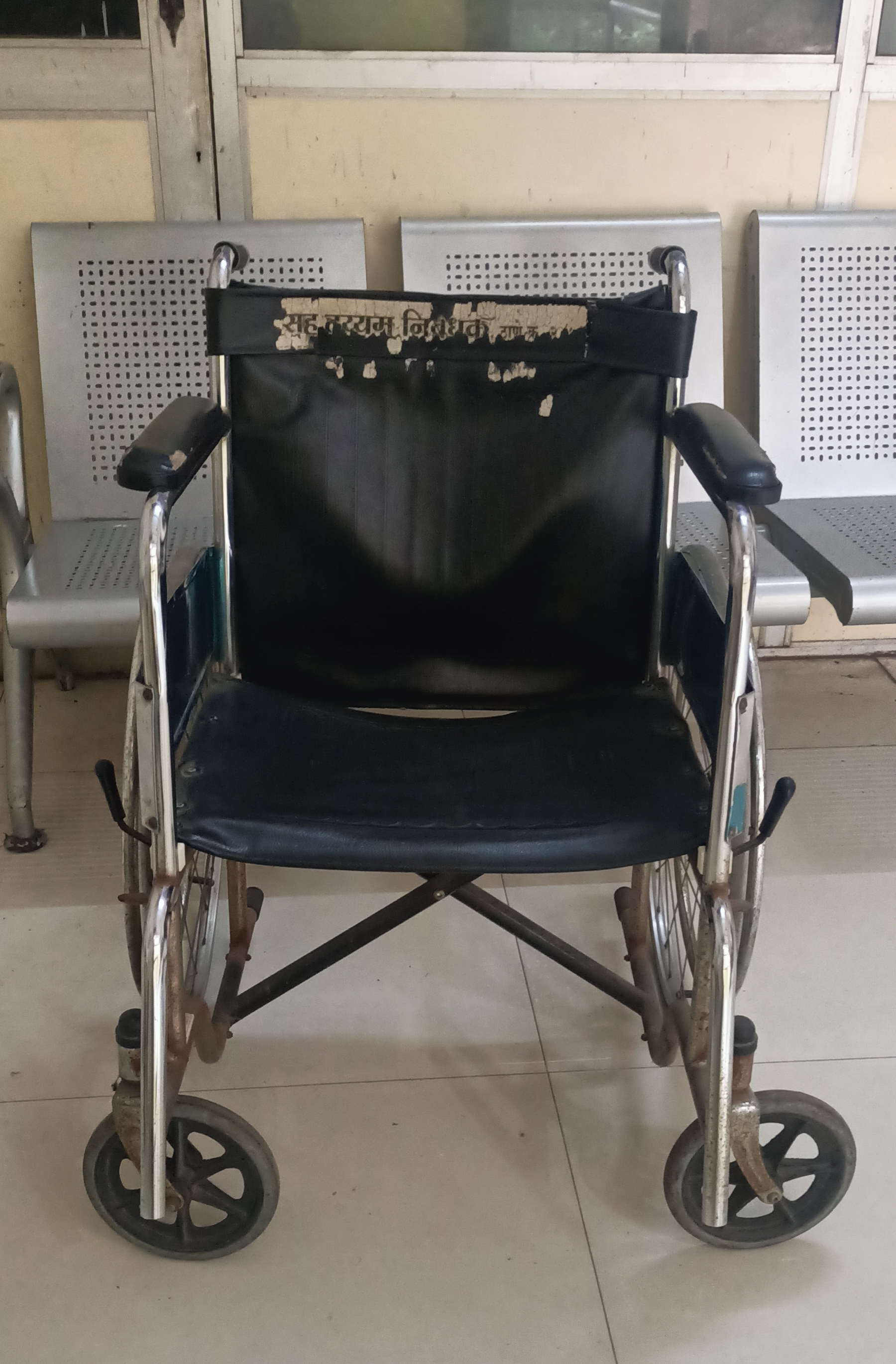 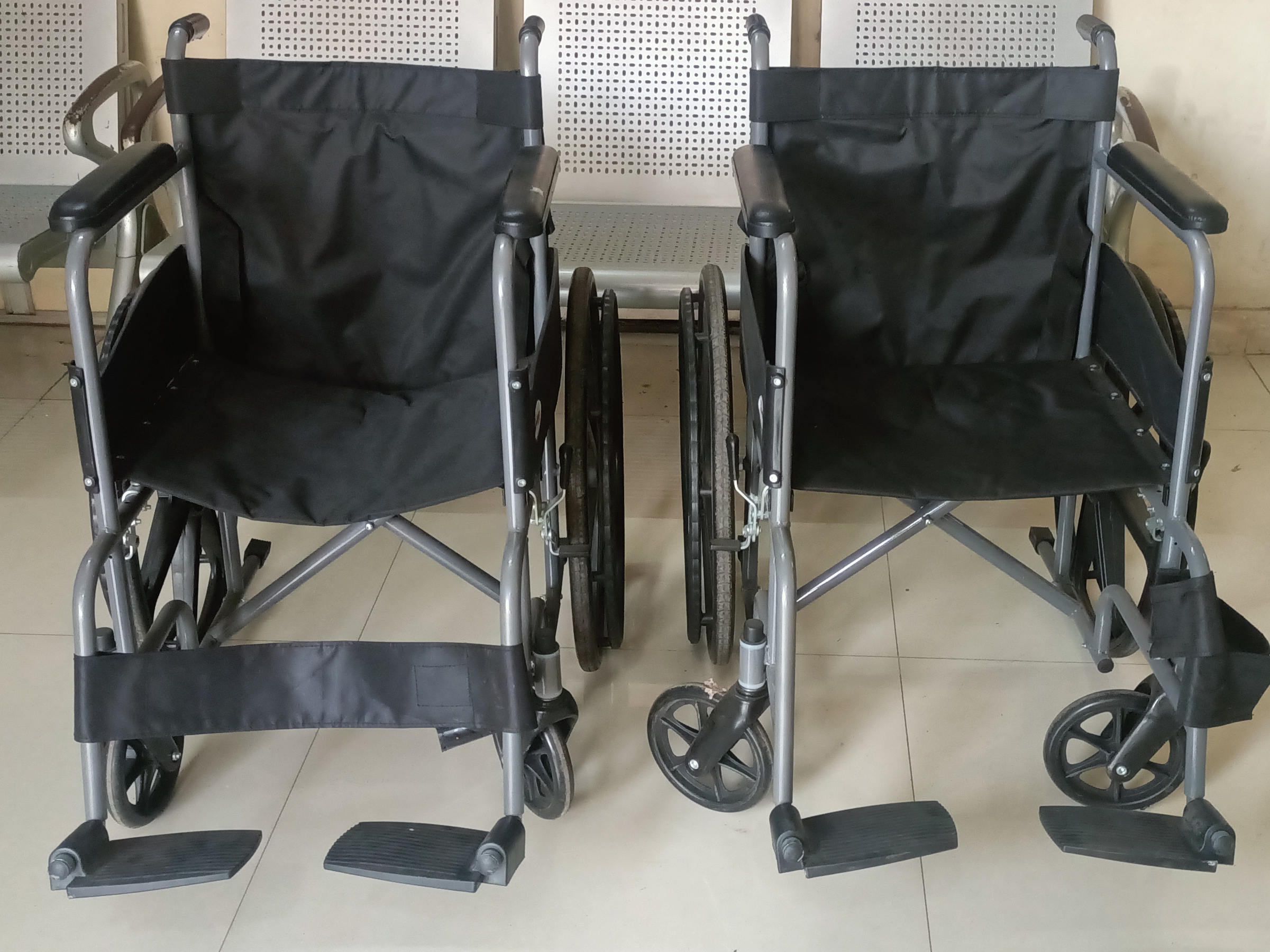 BEFOR
AFTER
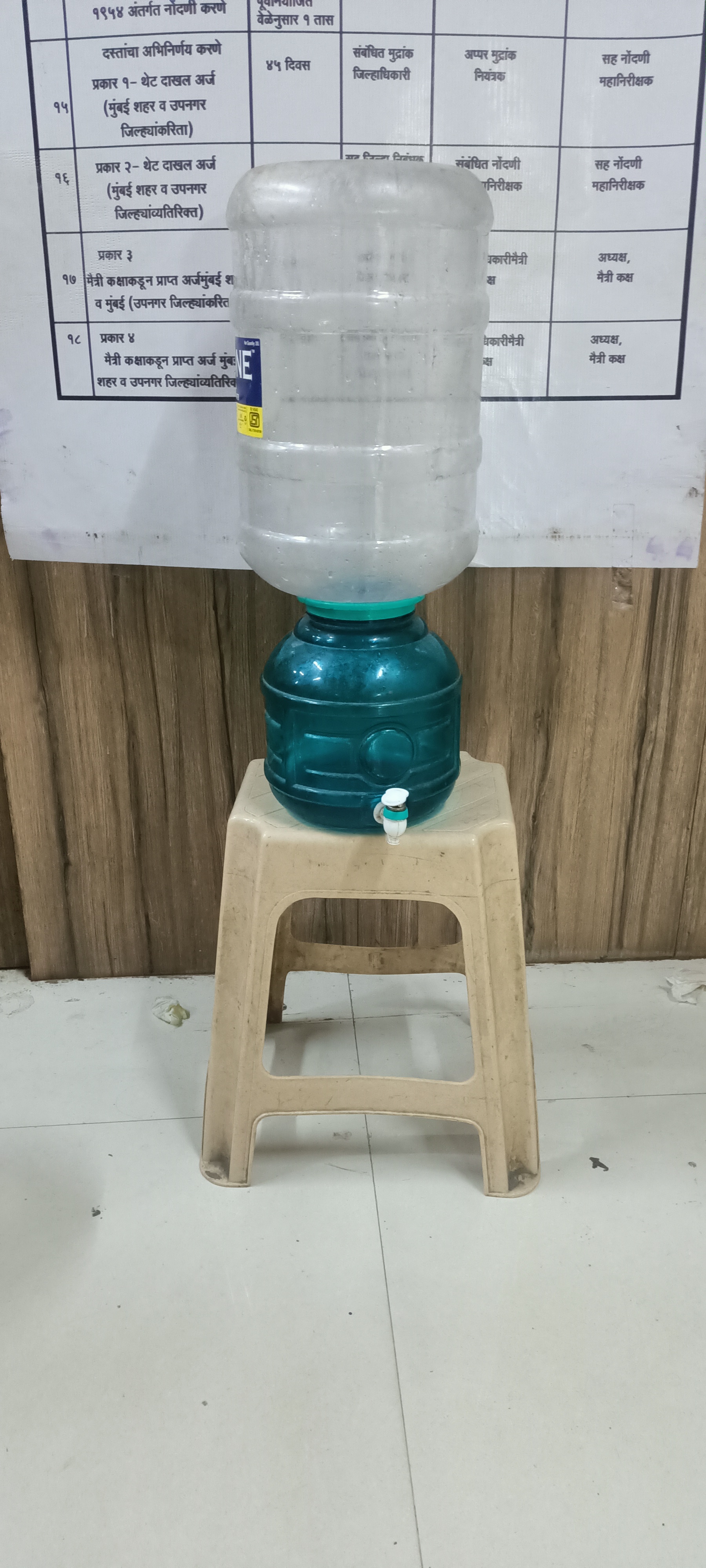 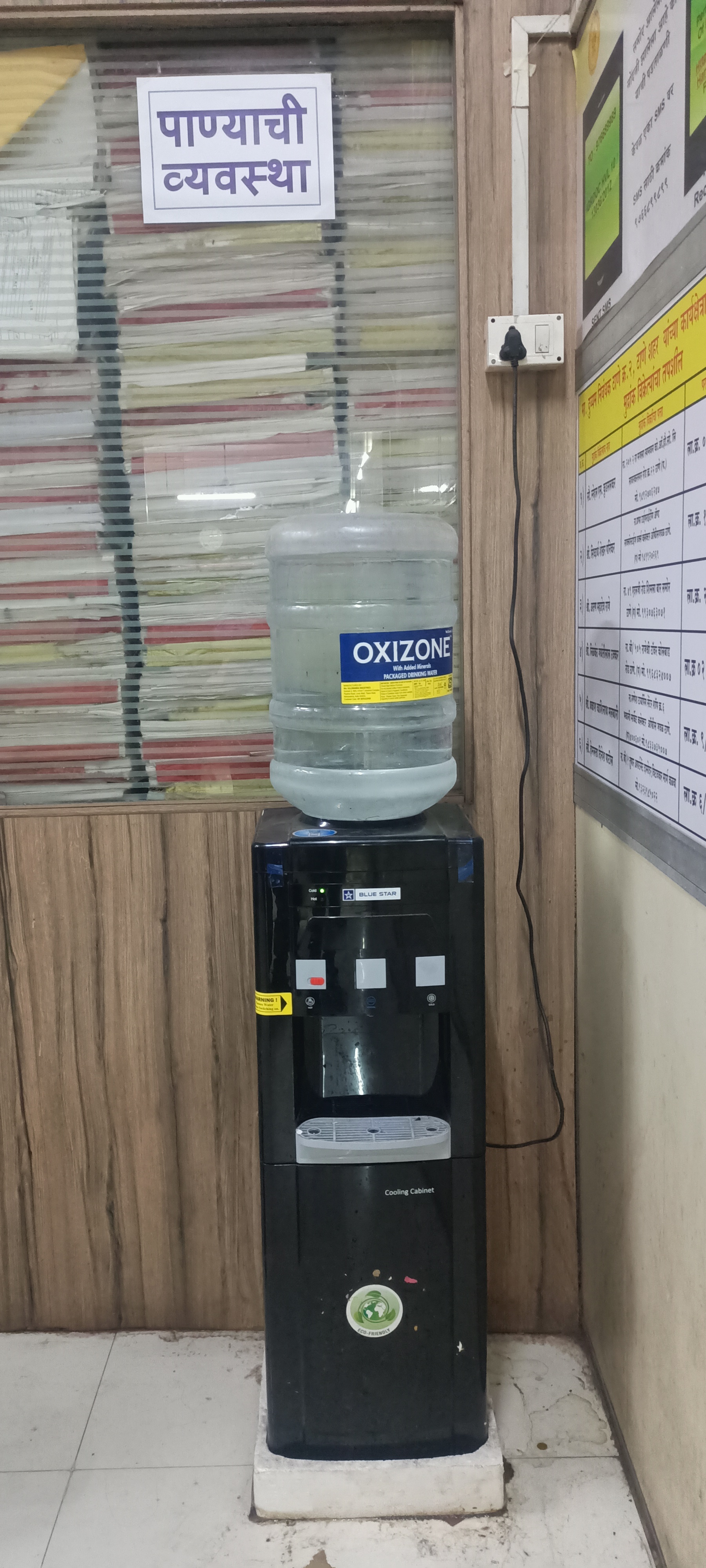 तांत्रिक विषयक अदययावत बाबी.
या कार्यालयाच्या आस्थापनेवर अधिकारी/कर्मचारी यांची  iGOT कर्मयोगी या Application वर नोंदणी करण्यात आली आहे. 
	
	तसेच सर्व कर्मचारी यांनी iGOT कर्मयोगी या Application वर 05 अभ्यासक्रम पुर्ण केले आहेत, त्याची यादी यासोबत जोडण्यात आली आहे.
CERTIFICATES
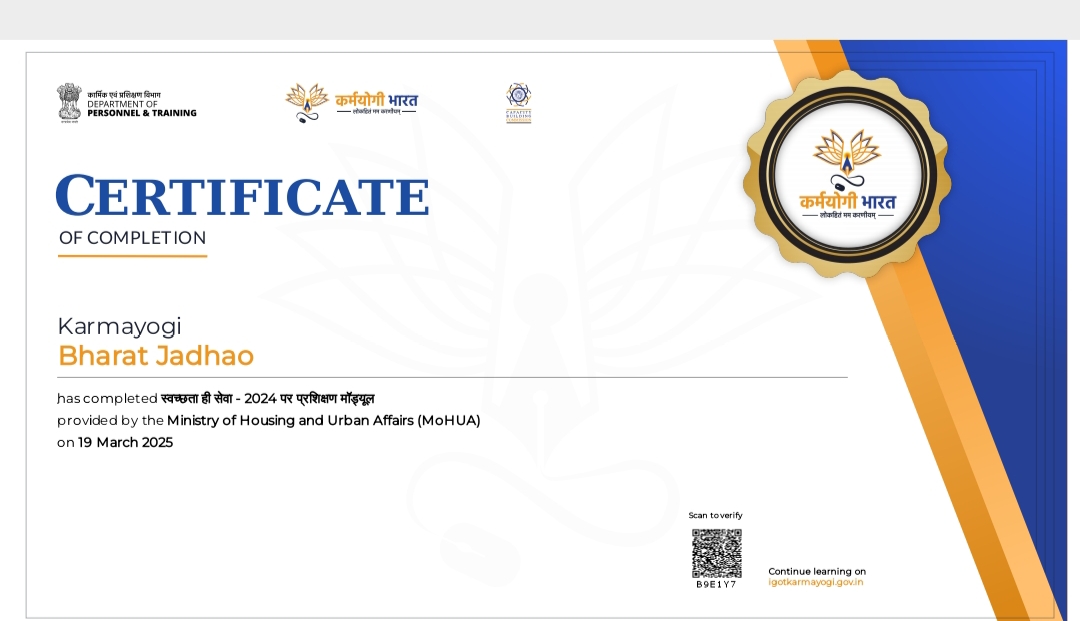 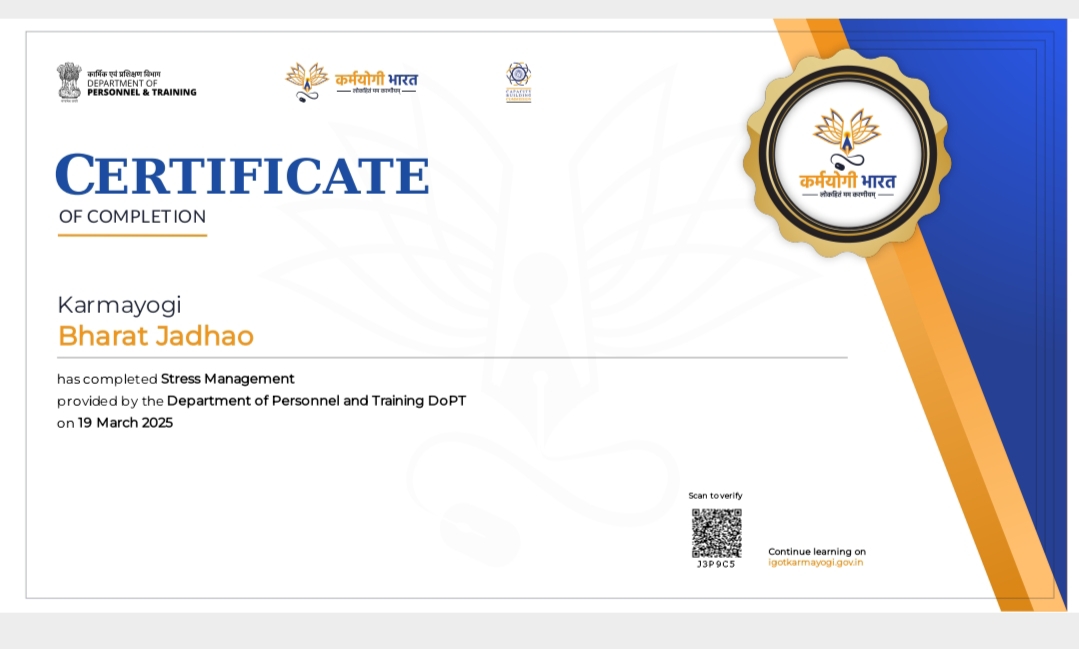 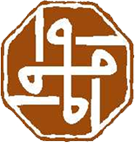 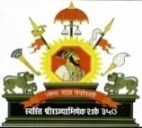 नोंदणी व मुद्रांक विभाग
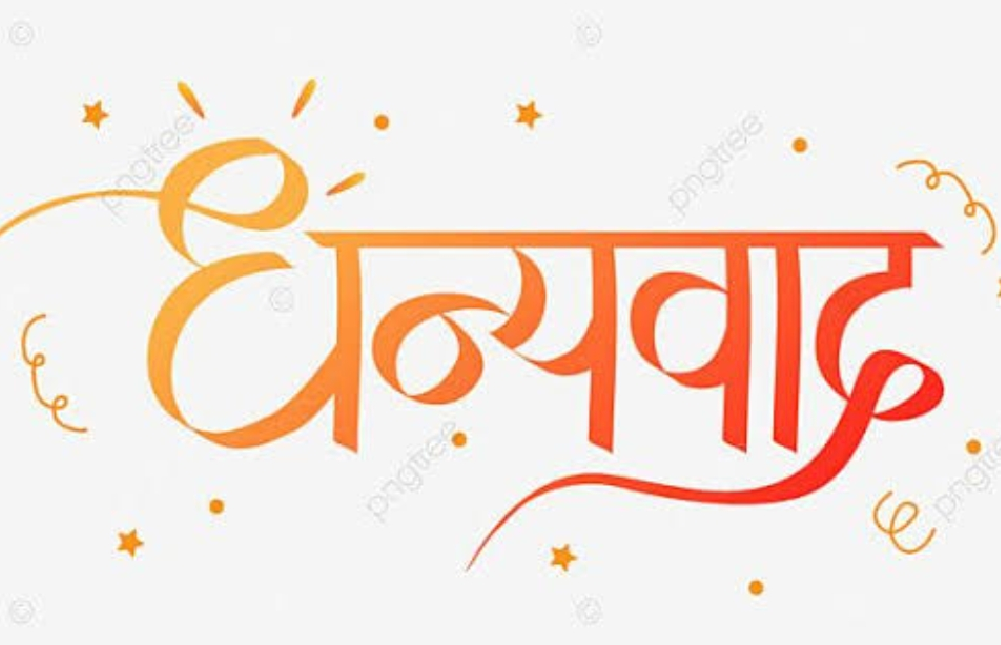 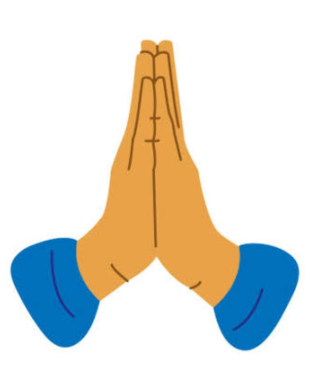